บทที่ 7
กลยุทธ์กระบวนการและ
การวางแผนกำลังการผลิต
http://ssru.ac.th
กลยุทธ์กระบวนการ 4 ประเภท
การมุ่งเน้นตามกระบวนการผลิต (PROCESS FOCUS )
มุ่งเน้นการทำซ้ำ (REPETITIVE FOCUS)
การมุ่งเน้นตามผลิตภัณฑ์( PRODUCT FOCUS )
มุ่งเน้นการตอบสนองความต้องการของผู้บริโภคเฉพาะราย (MASS CUSTOMIZATION FOCUS)
http://ssru.ac.th
การมุ่งเน้นตามกระบวนการผลิต 
(PROCESS FOCUS )
…การจัดวางของสถานประกอบการ
โดยการจัดหมวดหมู่ของกระบวนการเครื่องมือ ต่างๆ ตามกลุ่มงาน สามารถสร้างผลิตภัณฑ์แบบเป็นรุ่น ได้อย่างหลากหลาย แต่ผลิตออกมาจำกัด...
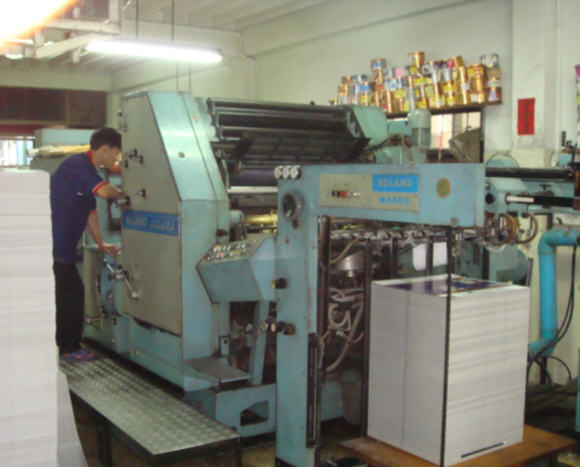 http://ssru.ac.th
data
Customer
material/product
ฝ่ายขาย/การตลาด
ฝ่ายจัดซื้อ
supplier
ฝ่ายบัญชี
ฝ่ายผลิต
ฝ่ายบรรจุ
ฝ่ายรับ/คลังสินค้า
ฝ่ายจัดส่ง
http://ssru.ac.th
การมุ่งเน้นการทำซ้ำ  (REPETITIVE FOCUS)
…เป็นการมุ่งเน้นที่กระบวนการและตามรูปแบบของผลิตภัณฑ์ ใช้โมดูล หรือชิ้นส่วนชนิดเดียวกัน
ที่ได้จัดเตรียมไว้แล้ว มาประยุกต์ใช้กับสินค้าชนิดต่างๆ ได้ตามแบบ หรือ ตามที่ลูกค้าส่วนใหญ่ต้องการ...
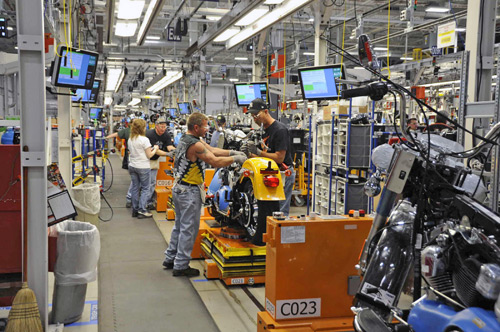 http://ssru.ac.th
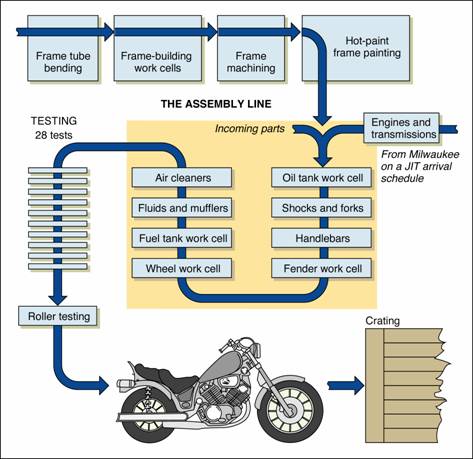 http://ssru.ac.th
ลำดับขั้นตอนการผลิต
ผลิตภัณฑ์
ขั้นที่ 1
ขั้นที่ 2
ขั้นที่ 3
ขั้นที่ 4
ย่าง
Beef bg
จัดเตรียม
ประกอบ
FG - P1
บรรจุ
FG - P2
ประกอบ
บรรจุ
จัดเตรียม
ทอด
Fish bg
บรรจุ2
French Fries
ทอด
ประกอบ
FG - P3
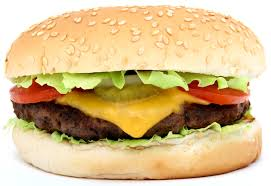 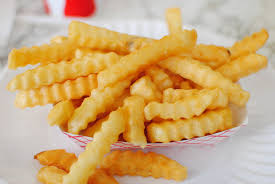 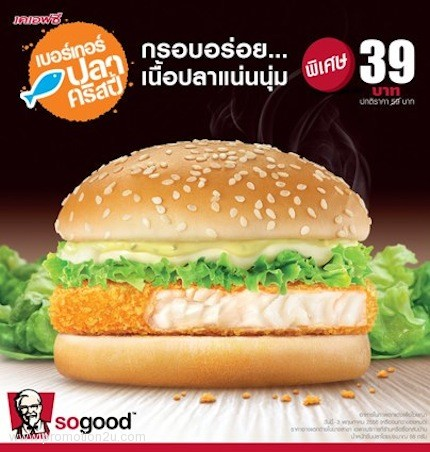 http://ssru.ac.th
RM – P3
RM – P2
RM - P1
FG - P1
บรรจุ
FG - P2
ทอด
ย่าง
บรรจุ2
FG - P3
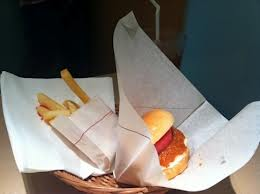 จัดเตรียม
ประกอบ
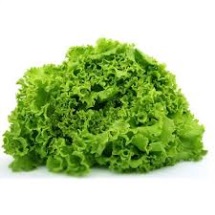 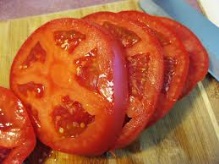 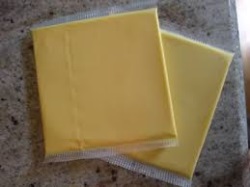 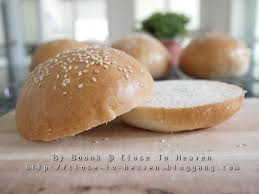 http://ssru.ac.th
( PRODUCT FOCUS )
การมุ่งเน้นตามผลิตภัณฑ์
…เป็นการผลิตสินค้าที่มีรูปแบบไม่มาก เน้น
กระบวนการแบบสายการผลิต มีความต่อเนื่อง 
ของเครื่องจักรเครื่องมือตามลำดับการผลิต
นับจากจุดเริ่มต้นในการนำวัตถุดิบเข้าโรงงาน
จนได้เป็นสินค้าสำเร็จรูป...
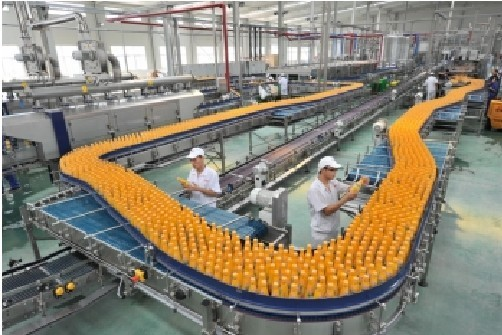 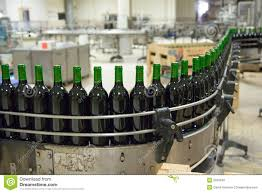 http://ssru.ac.th
ลักษณะที่สำคัญ
การมุ่งเน้นตามผลิตภัณฑ์
*
เครื่องมือเครื่องจักร    ๐ จัดแบ่งกลุ่มตามขั้นตอนการผลิต
                               ๐ จัดแบ่งตามชนิดผลิตภัณฑ์
 คุณลักษณะของผลิตภัณฑ์  ๐ เป็นแบบStandard Product
 ปริมาณการผลิต   ๐ ผลิตได้มาก อัตราการผลิตสม่ำเสมอ
 ขั้นตอนการผลิต     ๐ มีลำดับขั้นตอนที่แน่นอน
                            ๐ รูปแบบขั้นตอนเปลี่ยนแปลงได้ยาก
 คนงาน     ๐ ทักษะและความชำนาญไม่สูง
                ๐ ทำงานซ้ำๆกัน
*
*
*
*
http://ssru.ac.th
การมุ่งเน้นตอบสนองความต้องการของผู้บริโภคเฉพาะราย
…เป็นการผลิตสินค้าหรือบริการที่มีรูปแบบหลากหลายในปริมาณมาก และตอบสนองความต้องการของผู้บริโภคเฉพาะราย เช่น กลุ่มองค์การ ค่านิยมของลูกค้า  ณ ช่วงเวลานั้นๆ มูลค่าสมเหตุสมผลและมีคุณภาพที่ชัดเจน...
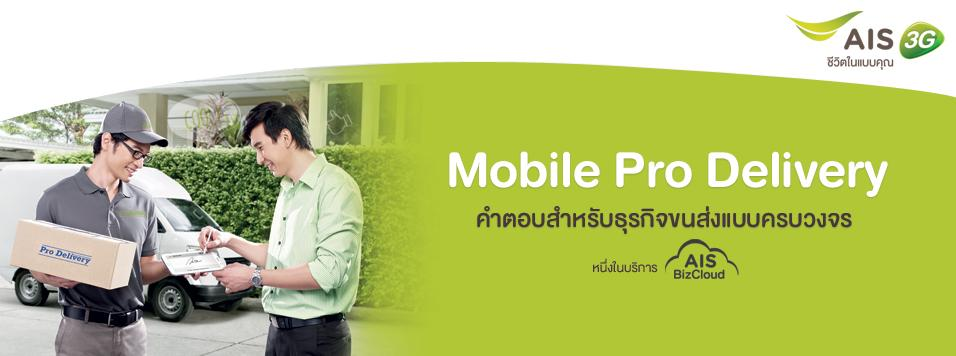 http://ssru.ac.th
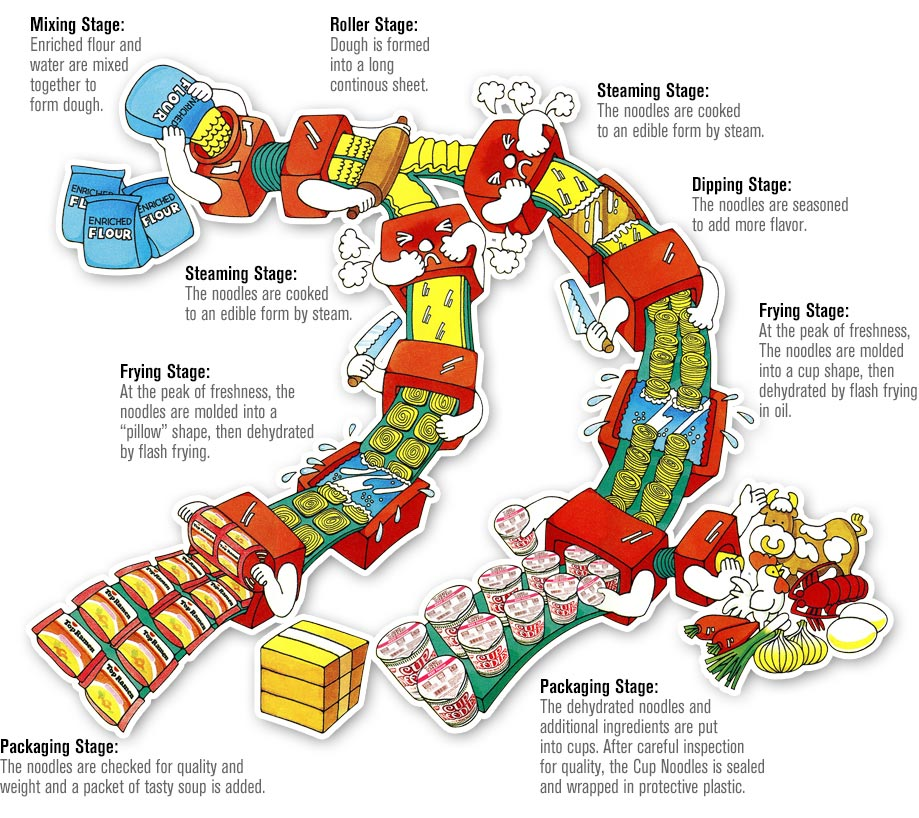 http://ssru.ac.th
เครื่องมือช่วยการวิเคราะห์และออกแบบกระบวนการ
1. แผนผังงานตามเวลา time- function mapping
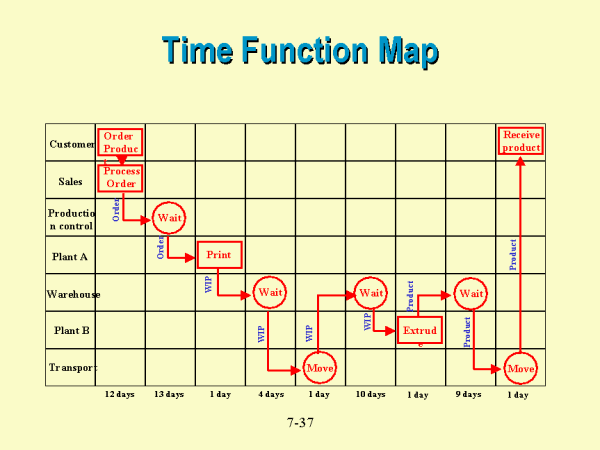 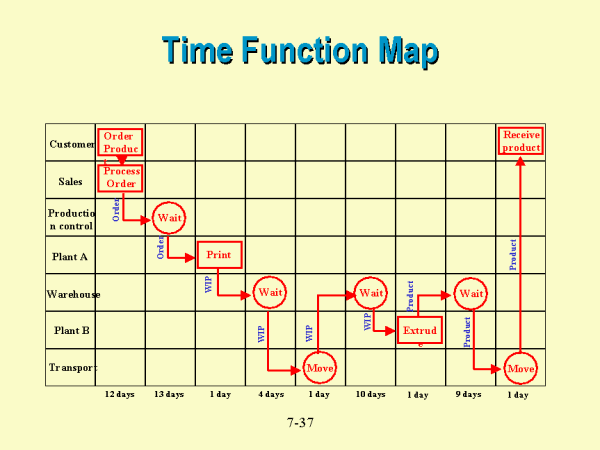 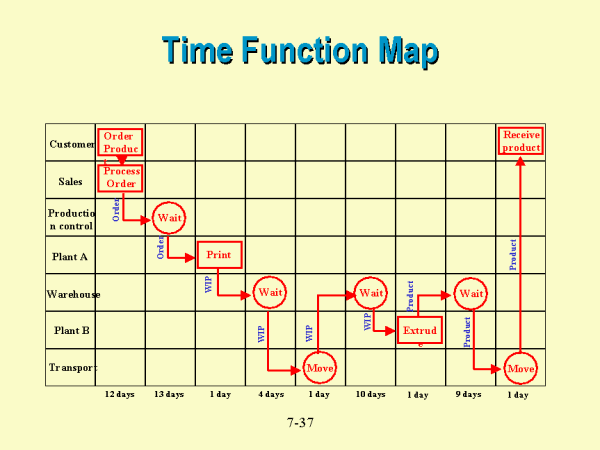 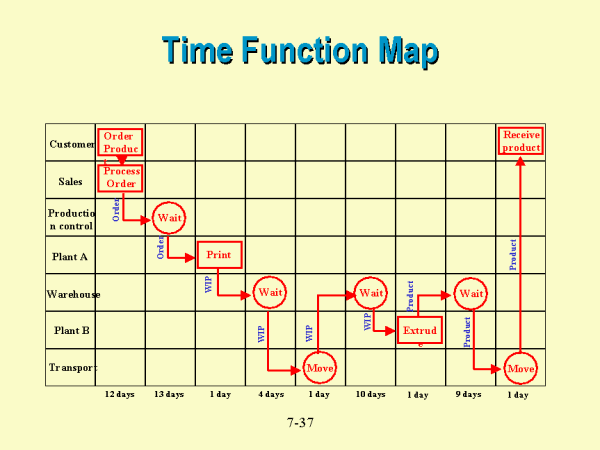 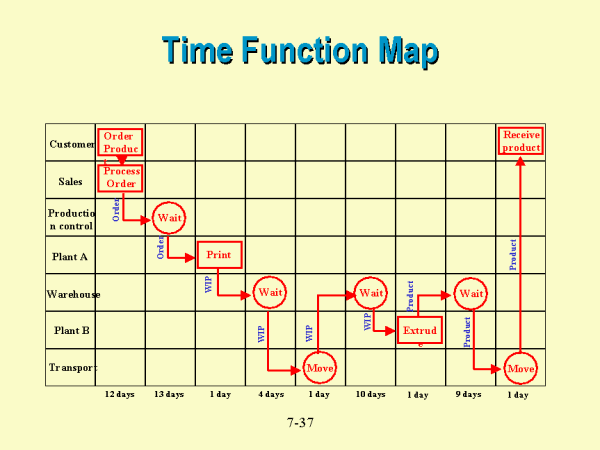 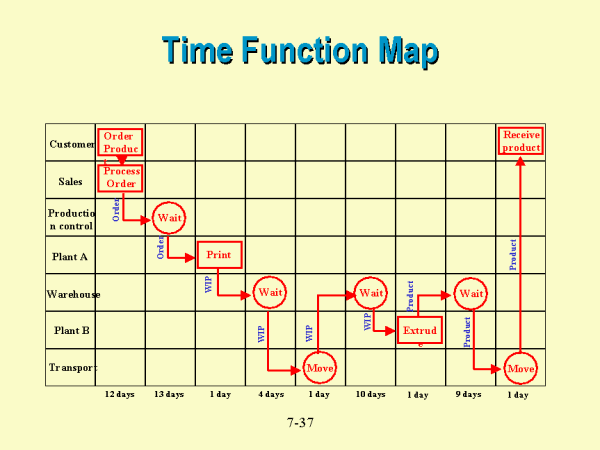 หลังการปรับปรุง 6 วัน
ก่อนการปรับปรุง 52 วัน
http://ssru.ac.th
2. สายธารแห่งคุณค่า VSM 
         คือ การสร้างผังงานที่แสดงการไหลของวัสดุและสารสนเทศของกิจกรรมต่างๆ ตลอดทั้งกระบวนการ เช่น รอบเวลาการผลิต และจำนวนงานระหว่างการผลิต
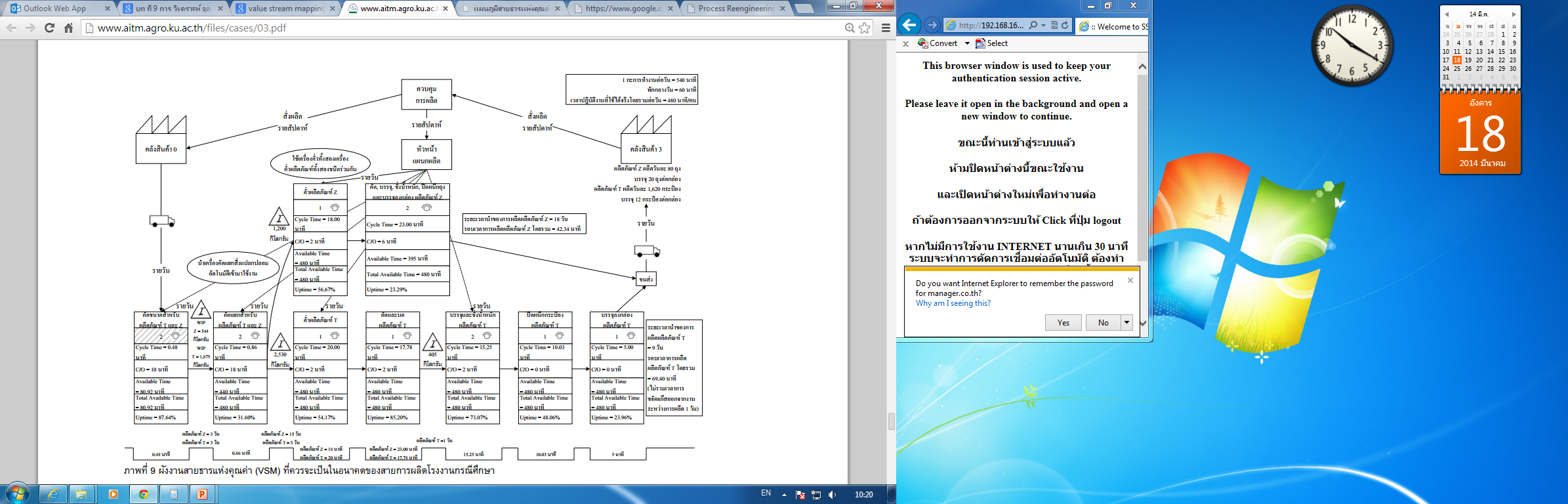 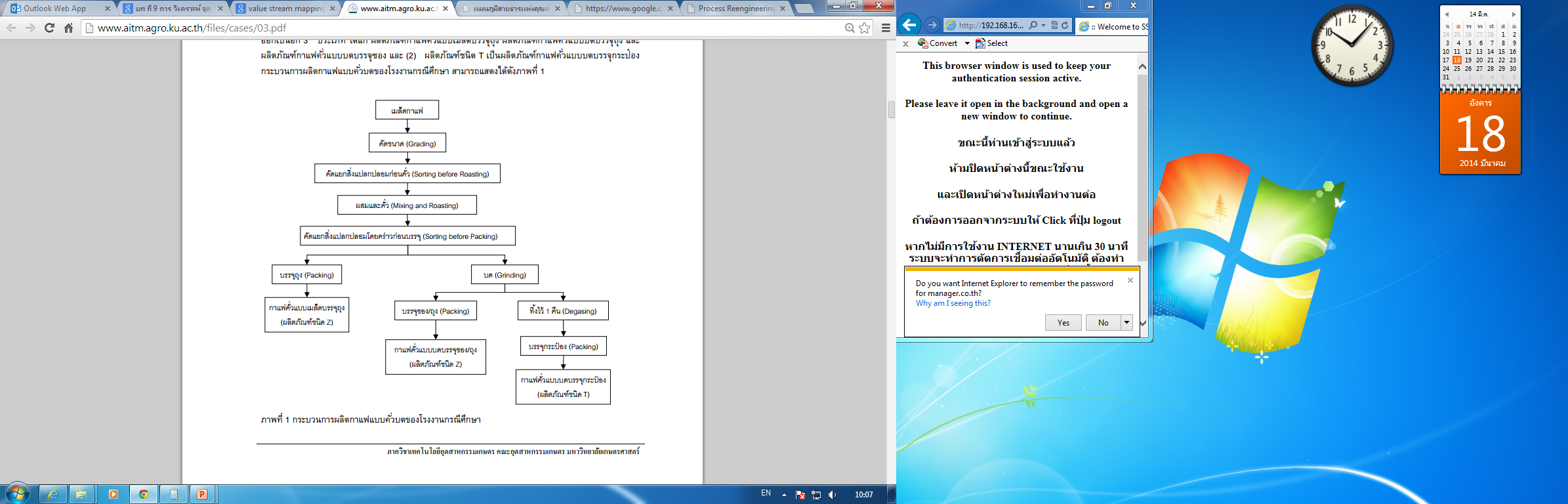 http://ssru.ac.th
3. แผนภูมิกระบวนการ  process charts
คือ การใช้สัญลักษณ์เพื่ออธิบายกระบวนการผลิต และช่วยวิเคราะห์ว่า
ขั้นตอนใดเพิ่มคุณค่าหรือไม่เพิ่มคุณค่าให้กับสินค้าและบริการ
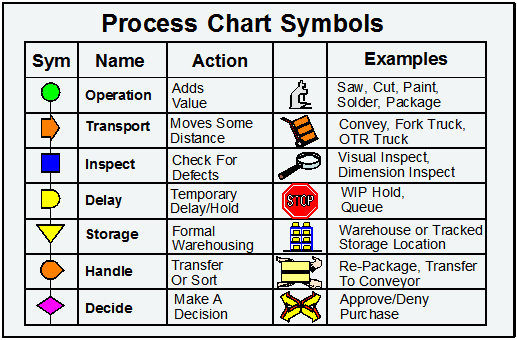 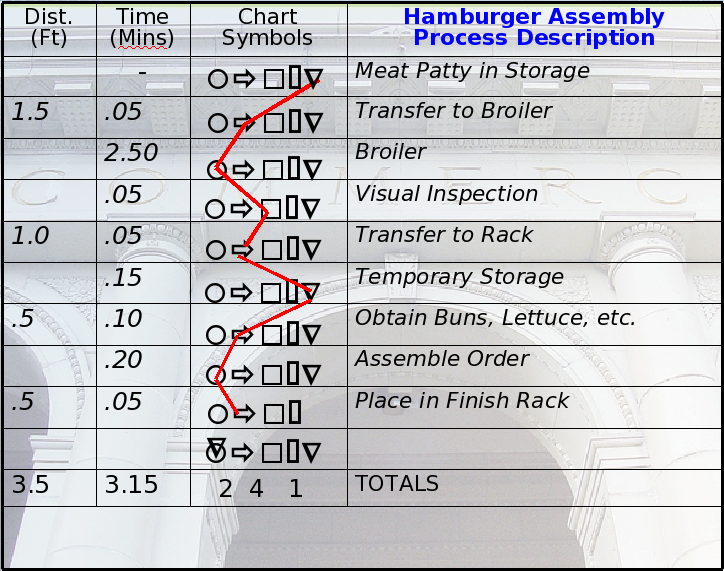 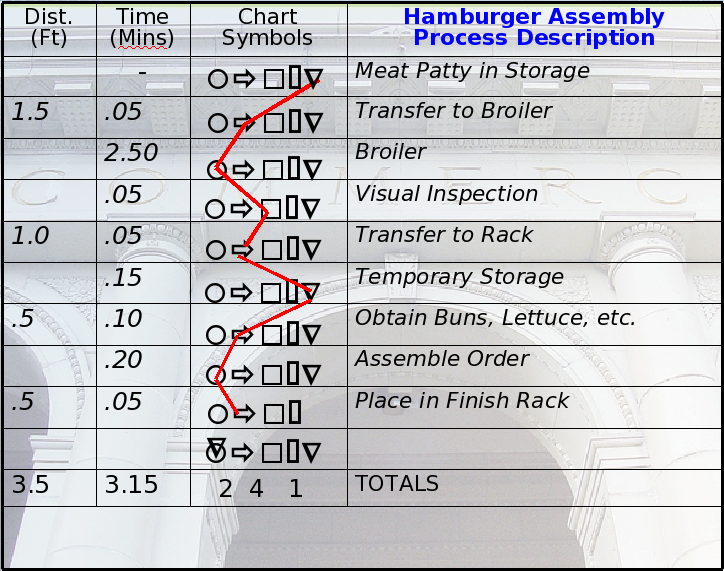 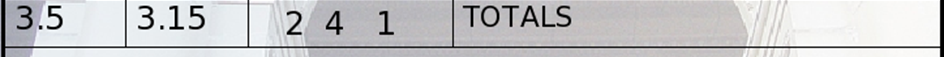 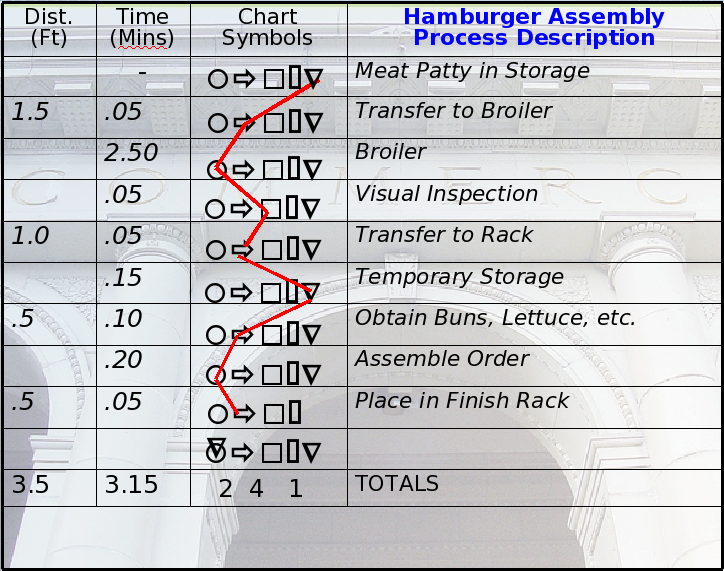 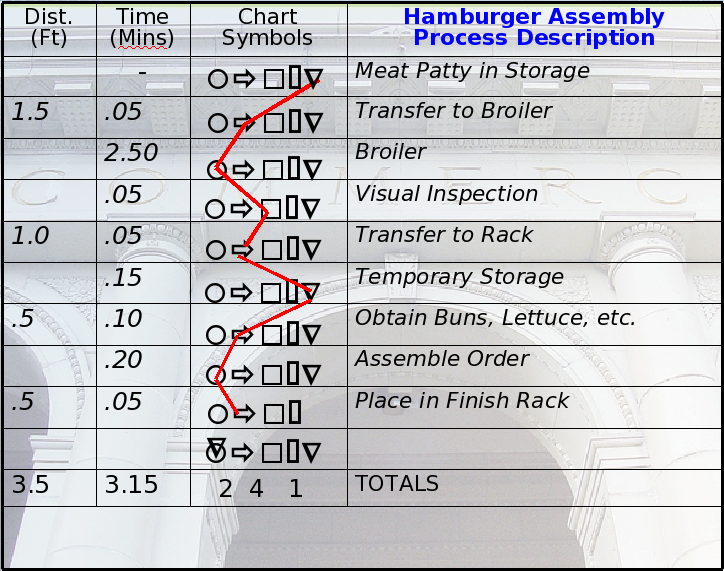 http://ssru.ac.th
กำลังการผลิต (  Capacity )
กำลังการผลิต คือ ปริมาณงานหรือจำนวนชิ้นงานที่
                        ฝ่ายการผลิตมีความสามารถรองรับได้
มาก
ความต้องการของลูกค้า
น้อย
สูง
ต่ำ
กำลังการผลิตของฝ่าย
http://ssru.ac.th
กำลังการผลิต ตามแผนและหวังผล
ผลผลิตที่เกิดขึ้นจริง
อรรถประโยชน์ 
utilization
=
กำลังการผลิตตามแผน
ผลผลิตที่เกิดขึ้นจริง
ประสิทธิภาพ 
efficiency
=
กำลังการผลิตหวังผล
http://ssru.ac.th
การวางแผนกำลังการผลิต( plc ขั้นที่ 2-3)
ปริมาณความต้องการ
ปริมาณความต้องการ
lag
lead
ขยายกำลังผลิตล่วงหน้าช่วง 2-3
5400
5000
ขยายกำลังผลิตตามช่วง 2-3
กำหนดกำลังผลิตล่วงหน้าช่วง1-2
3300
3000
กำหนดกำลังผลิตตาม ช่วง1-2
1200
1000
เวลา
เวลา
1     2     3
1      2      3
http://ssru.ac.th
การวางแผนกำลังการผลิต( plc ขั้นที่ 2-3)
ปริมาณความต้องการ
ขยายกำลังผลิตล่วงหน้าช่วง 2.5-3
กำหนดกำลังผลิตล่วงหน้าช่วง1.5-2
ขยายกำลังผลิตตามช่วง 2-2.5
5000
hybrid
3000
กำหนดกำลังผลิตตาม ช่วง1-1.5
1000
เวลา
1    1.5     2    2.5       3
http://ssru.ac.th
การวิเคราะห์จุดคุ้มทุน break event point
หมายถึง จุดที่ปริมาณขาย ณ จุดนั้นทำให้รายรับรวม (Total Revenue: TR) = ต้นทุนรวม (Total Cost: TC) พอดี โดยหลังจากจุดนี้ไป หรือปริมาณผลิตที่สูงกว่าจุดนี้ กิจการจะเริ่มได้กำไร
ต้นทุน, รายรับ
TR
จุดคุ้มทุน
BEP
TC
TR =TC
V
F
O
X
ปริมาณสินค้า
http://ssru.ac.th
break event point  ของสินค้า 1 รายการ
F
F
=
BEP x
BEP $
=
1-V/P
P-V
จุดคุ้มทุนในมูลค่าเงิน
กำไร
(P-V)x - F
=
break event point  ของสินค้าหลายรายการ
F
BEP $
=
∑[ (1-Vi/Pi)    Wi ]
x
http://ssru.ac.th